Херсонський державний університетФакультет  біології, географії та екологіїКафедра географії та екології
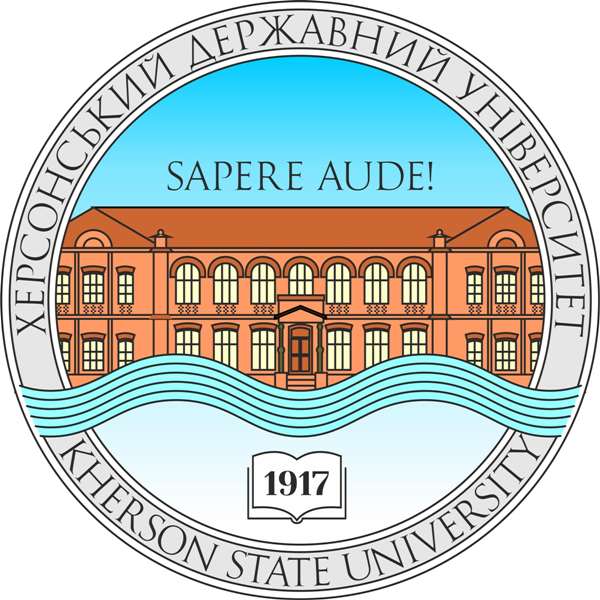 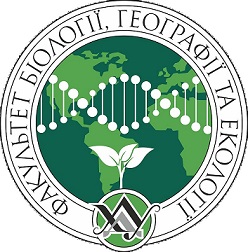 «Географія міст»
Вибіркова навчальна дисципліна
Перший (бакалаврський) рівень вищої освіти



2020-2021 навчальний рік
За даними ООН у 2050 році майже 70 % населення світу житиме в містах!
В Данії місто – це поселення з більш ніж 200 особами, в Австралії – з більш ніж 1 тис. жителів, в Японії – з більш ніж 50 тис. осіб.
Специфіка курсу
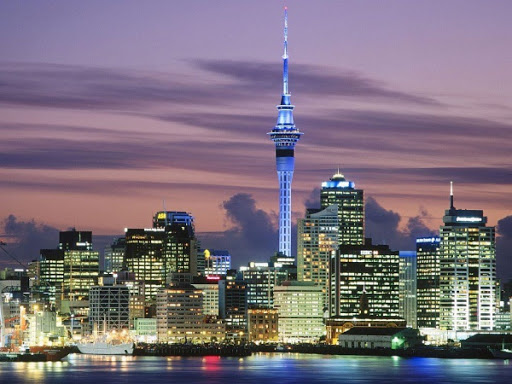 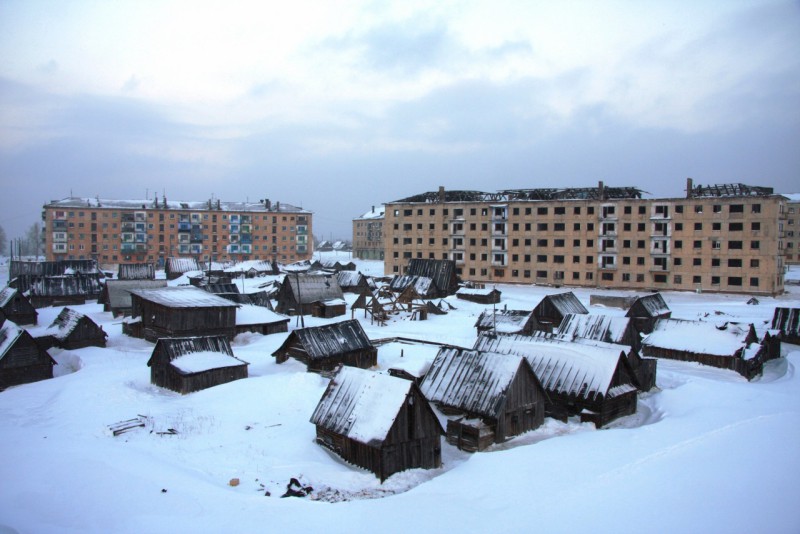 Однакові за статусом “місто”, але зовсім різні…
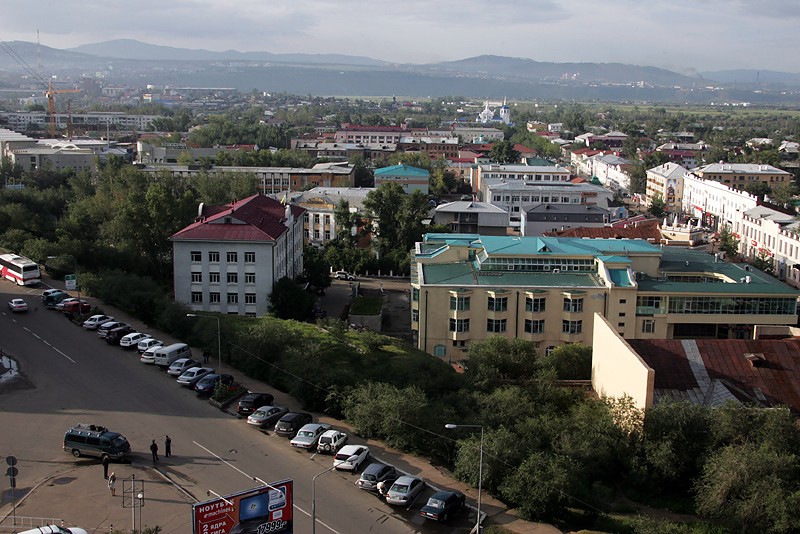 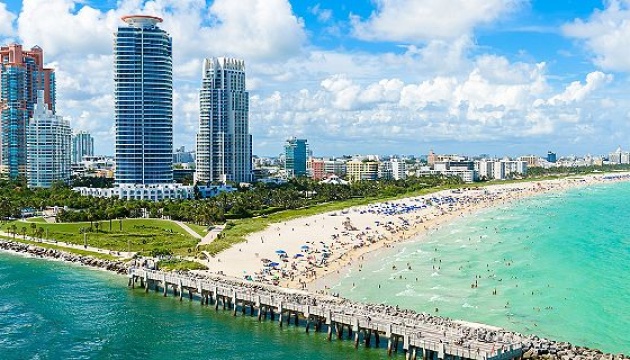 Про що даний курс?
Приєднуйся до вивчення “Географії міст”!